2.  Stratified:  2 or more layer of cells, used for protection
Squamous:  skin, mouth, esophagus, vagina
Cuboidal:  sweat, mammary & salivary glands
Columnar:  rare, male urethra
Shape
Number of layers
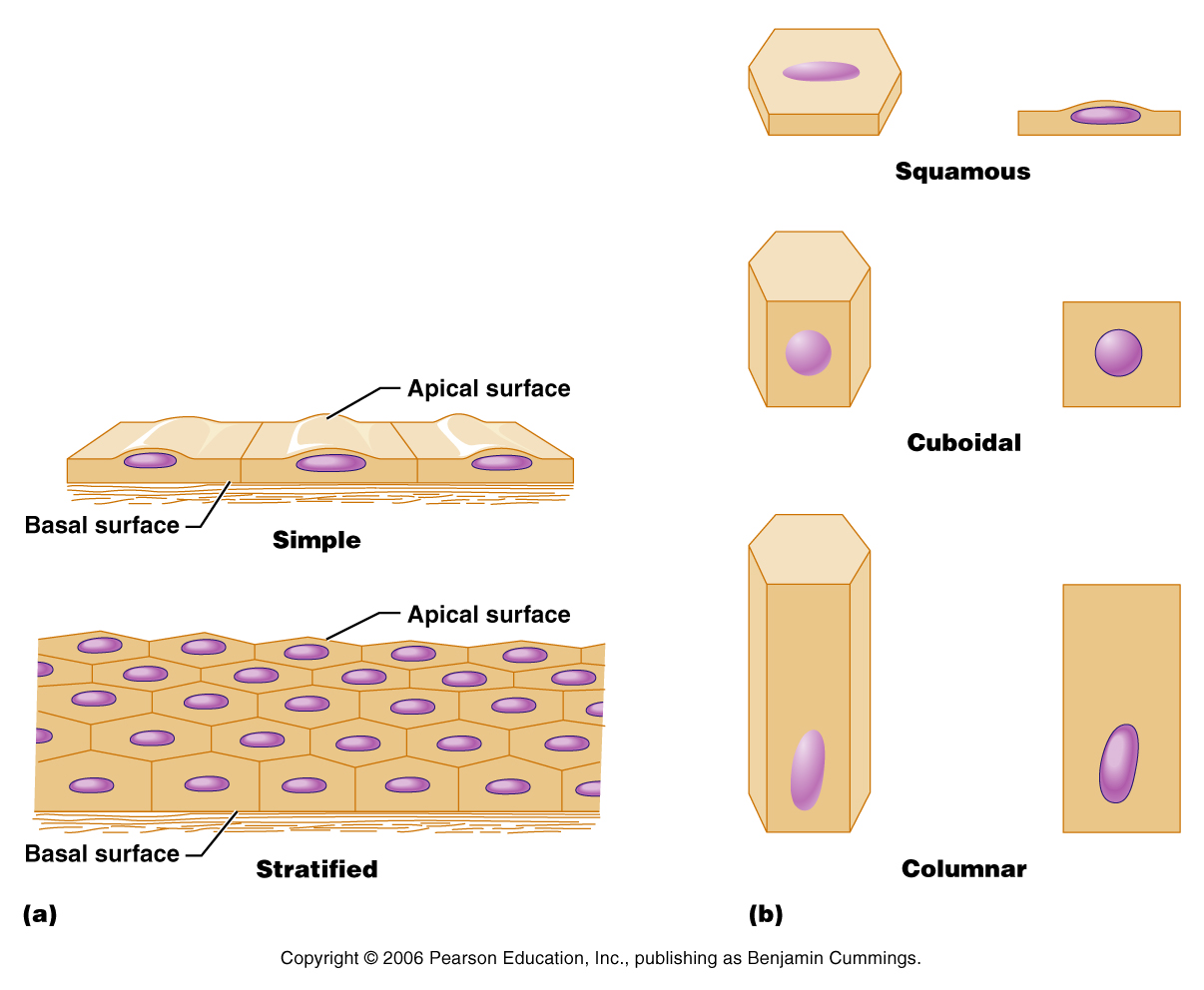 Figure 4.1a
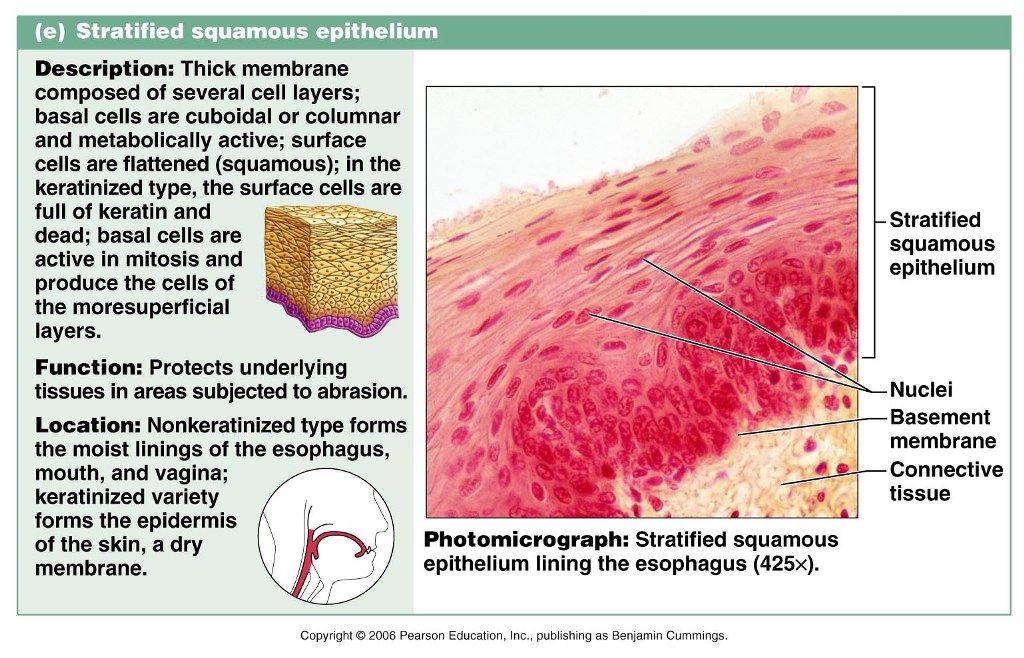 3.  Pseudostratified:  single layer of different heights of cells
function: secretion
location:  glands, respiratory tract
4.  Transitional:  resembles stratified, cuboidal & columnar
function:  ability to stretch
location:  urinary bladder
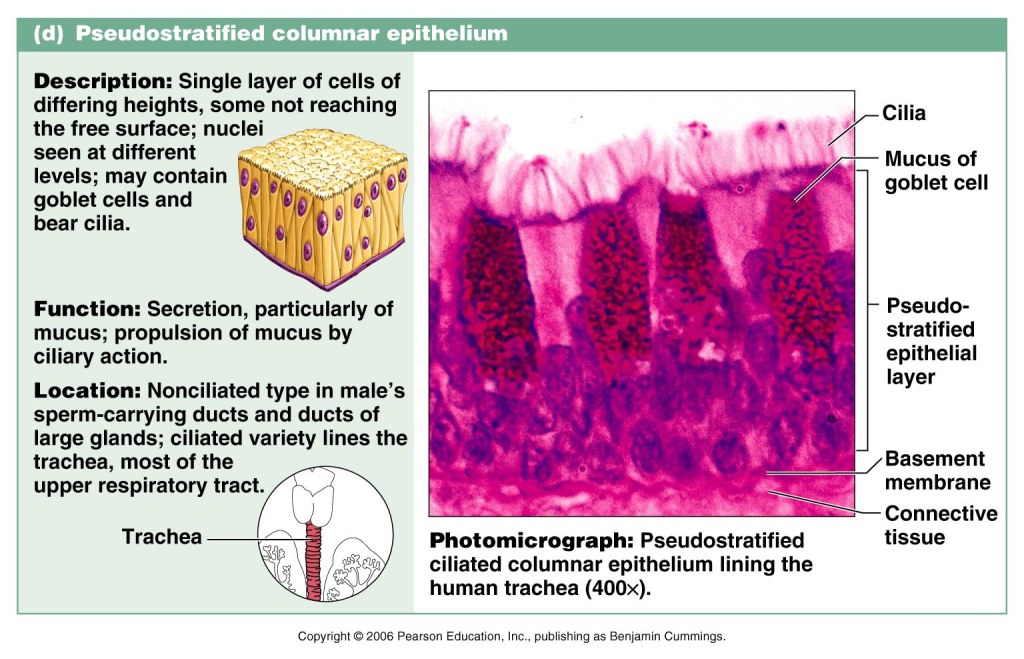 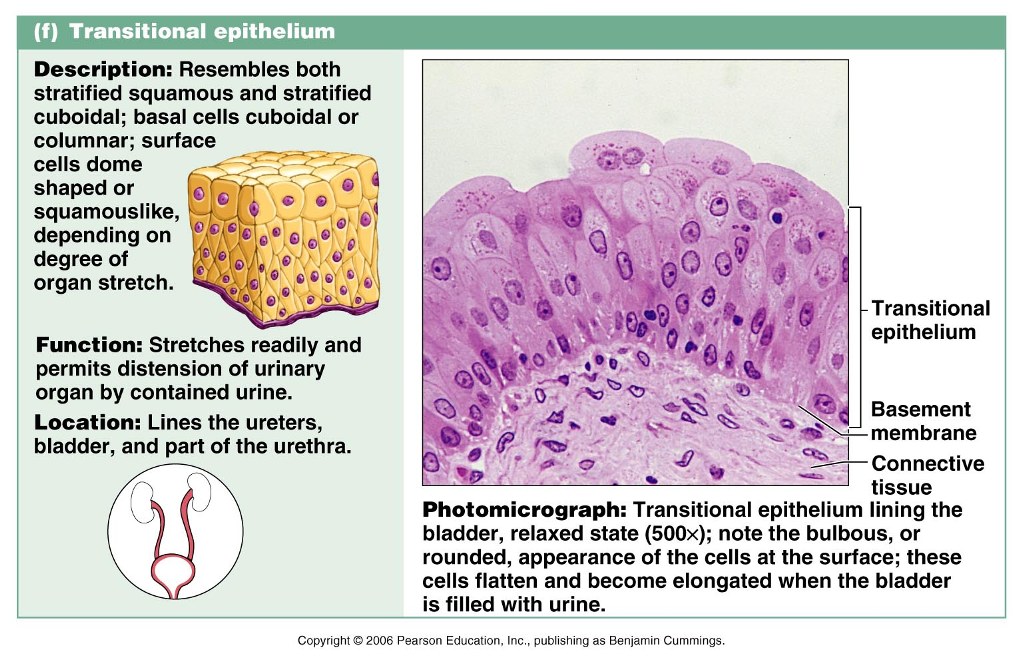 B.  Glandular Epithelia
Endocrine Glands:  ductless glands produce hormones and secrete to blood stream
Exocrine Glands:  (more numerous) secrete products through ducts onto or into a body surface
salivary glands
mammary glands
Mucous glands
Sweat glands
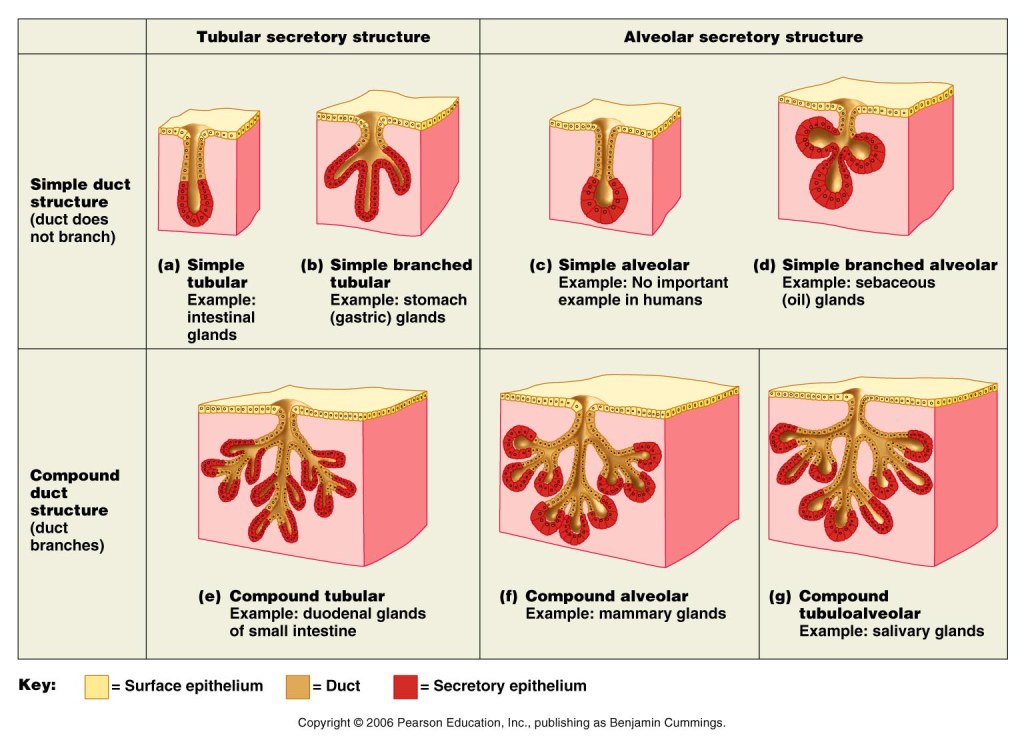 V.  CONNECTIVE TISSUE
most abundant & widely distributed tissue in various degrees
functions
binding & support
protection
insulation
transportation
A.  Types of CT
1.  Mesenchyme
function:  origin for all CT
location:  embryo
2.  Areolar
function:  wraps & cushions organs
location:  widely distributed under epithelia tissue of body
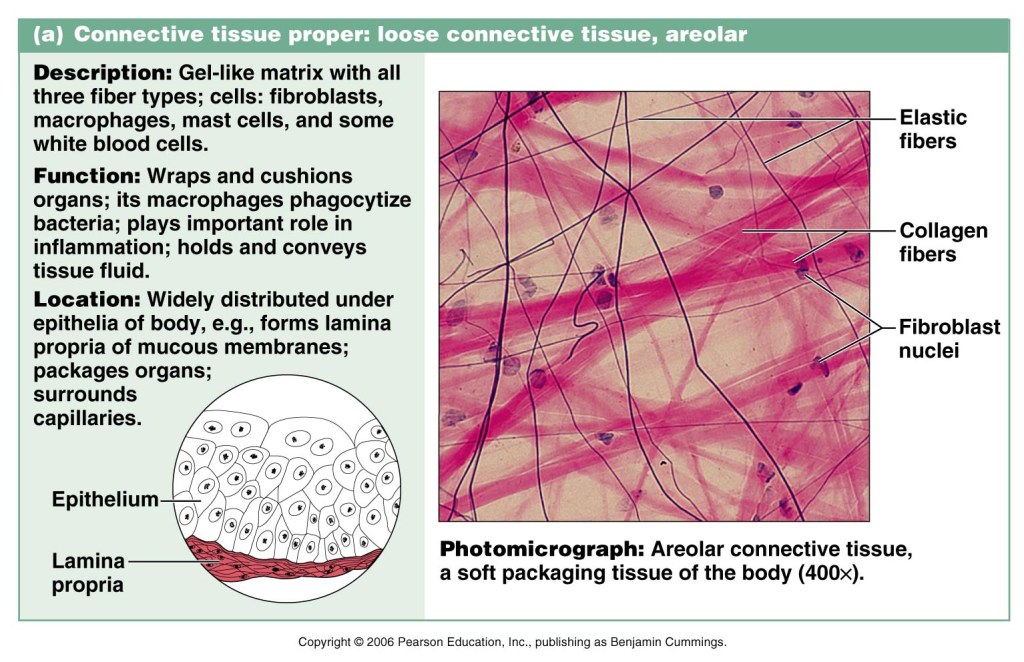 3.  Adipose
function:  provide fuel, insulates, supports & protects organs
location:  under skin, around kidneys & eyeballs
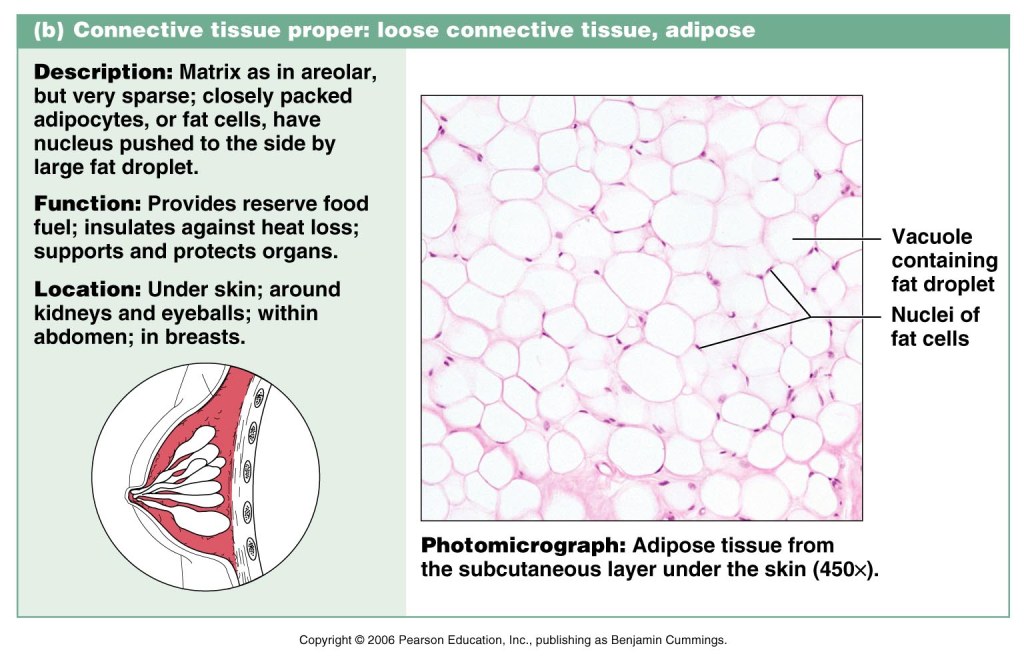 4.  Reticular
function:  support
location:  lymph nodes, bone & spleen
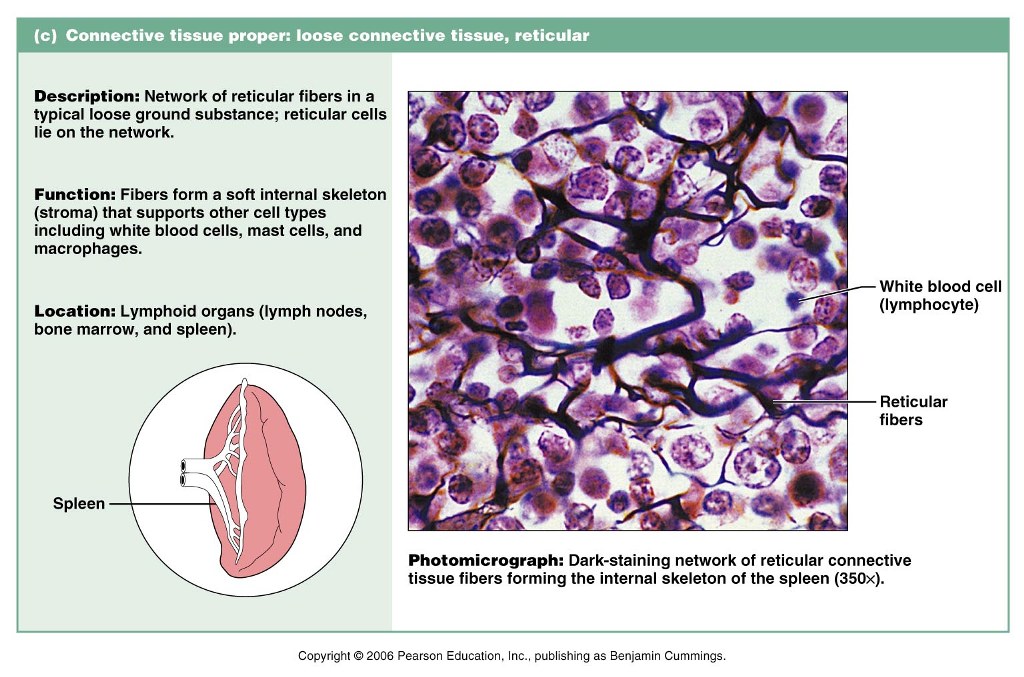 5.  Dense Regular
function:  attaches muscle to bone or to muscle, withstands tension in one direction
location:  tendons & ligaments
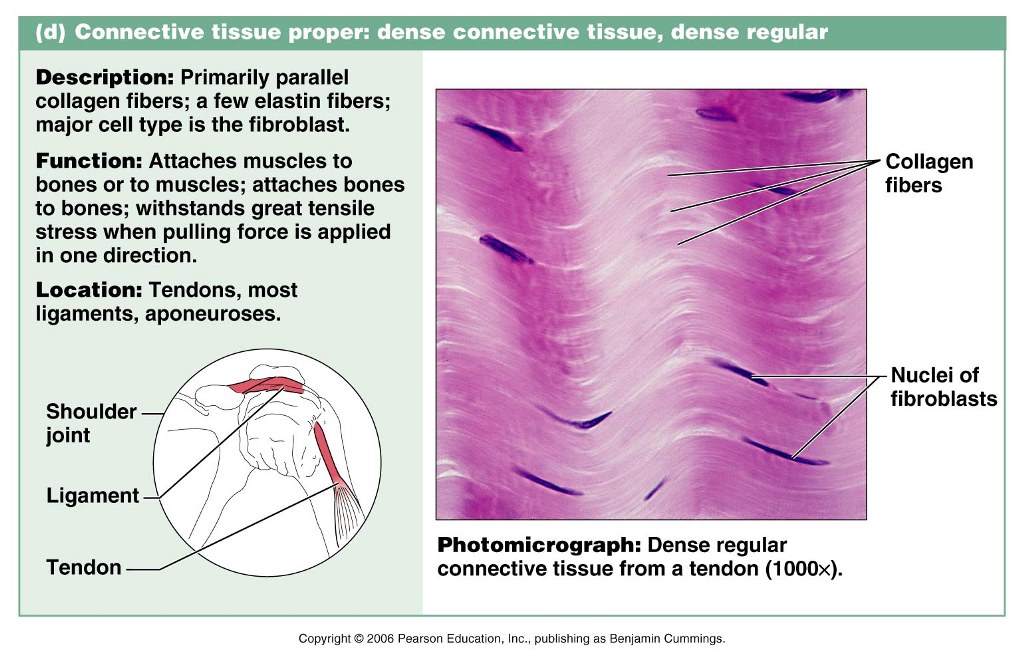 6.  Dense Irregular
function:  structural strength, withstands tension in several directions
location:  dermis of skin, digestive tract, fibrous capsule of organs & joints
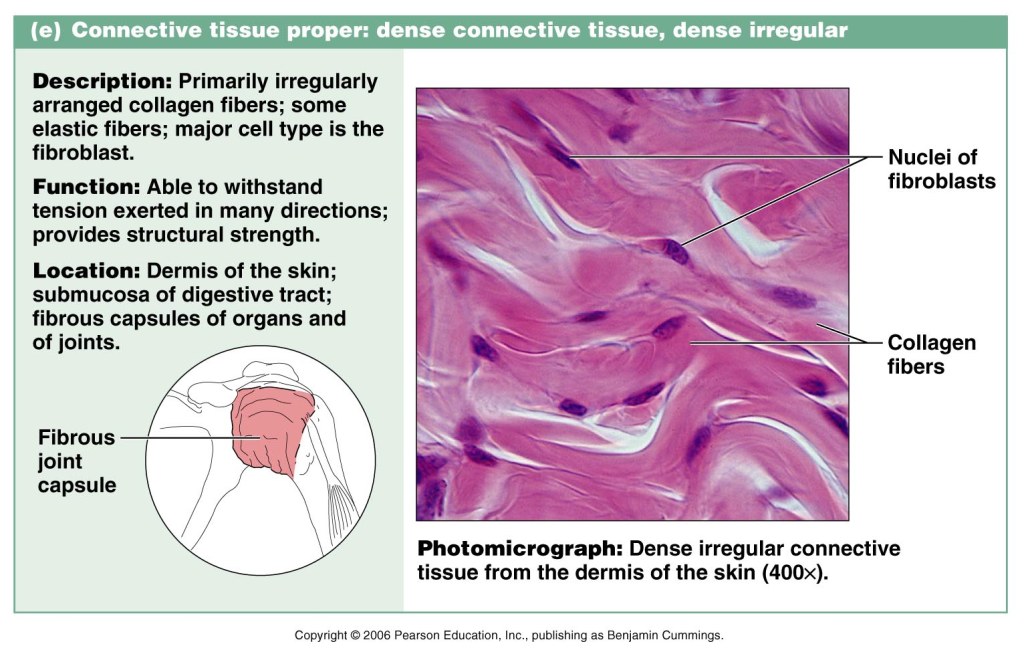 7.  Hyaline Cartilage
function:  support & reinforce cushions
location:  ends of long bones, costal cartilage of ribs, nose, trachea & larynx
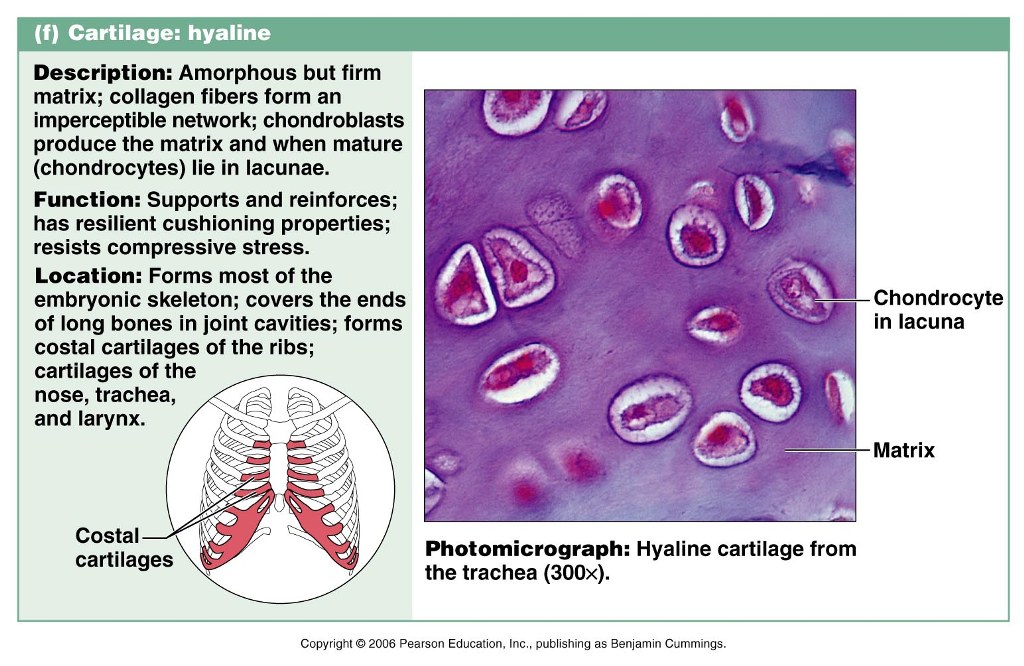 8.  Elastic Cartilage
function:  maintains shape but allows flexibility
location:  ear, epiglottis
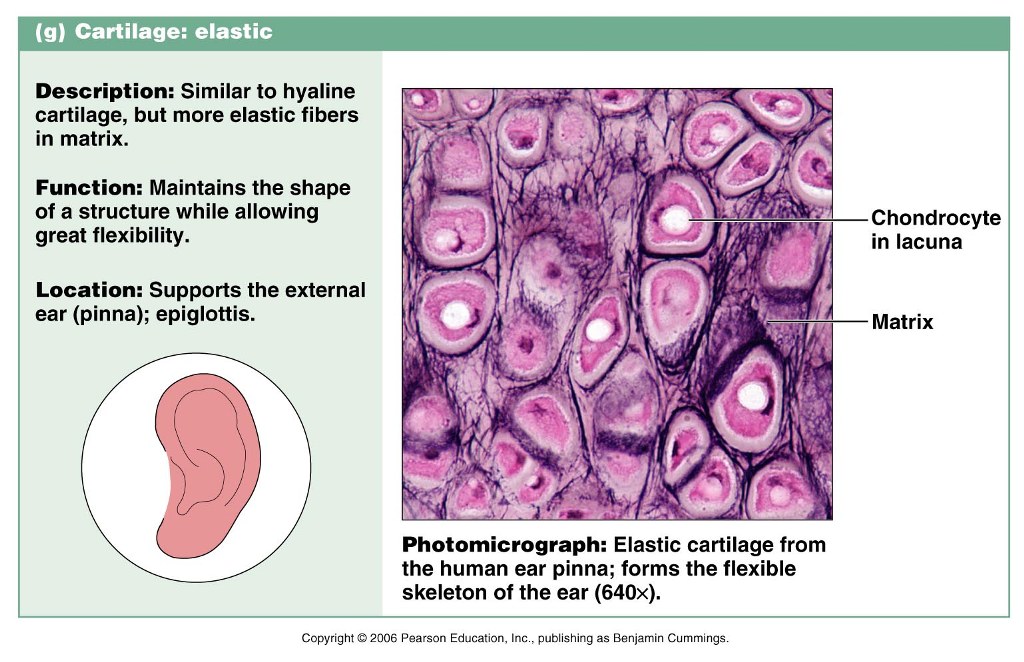 9.  Fibrocartilage
function:  strength& absorption of compressive shock
location:  intervertebral discs, pubic symphysis, discs of knee joint
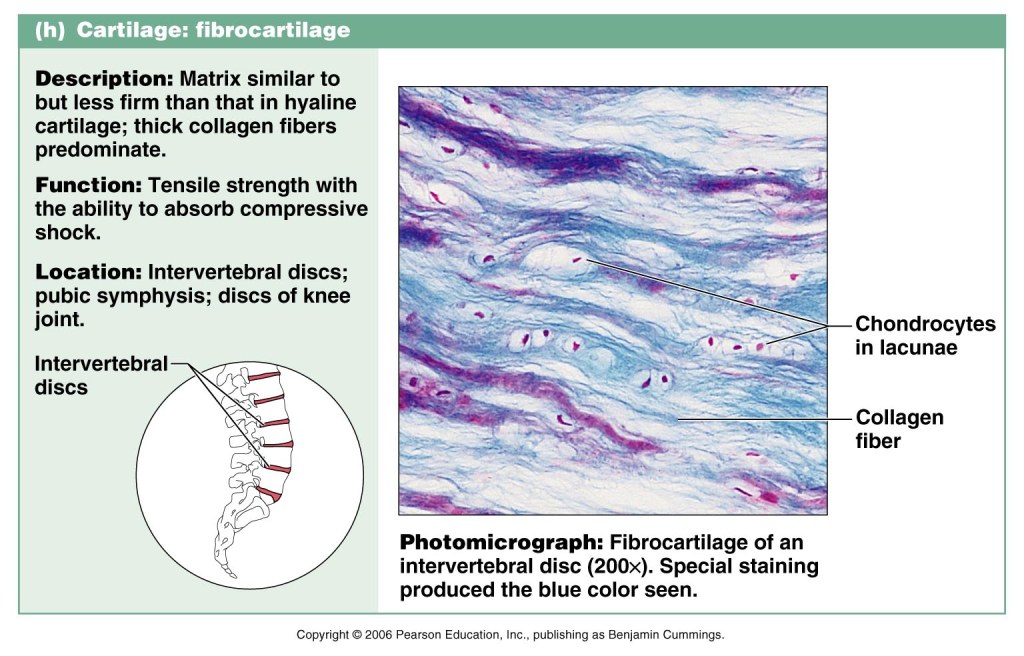 10.  Bone
function:  support
location:  bones
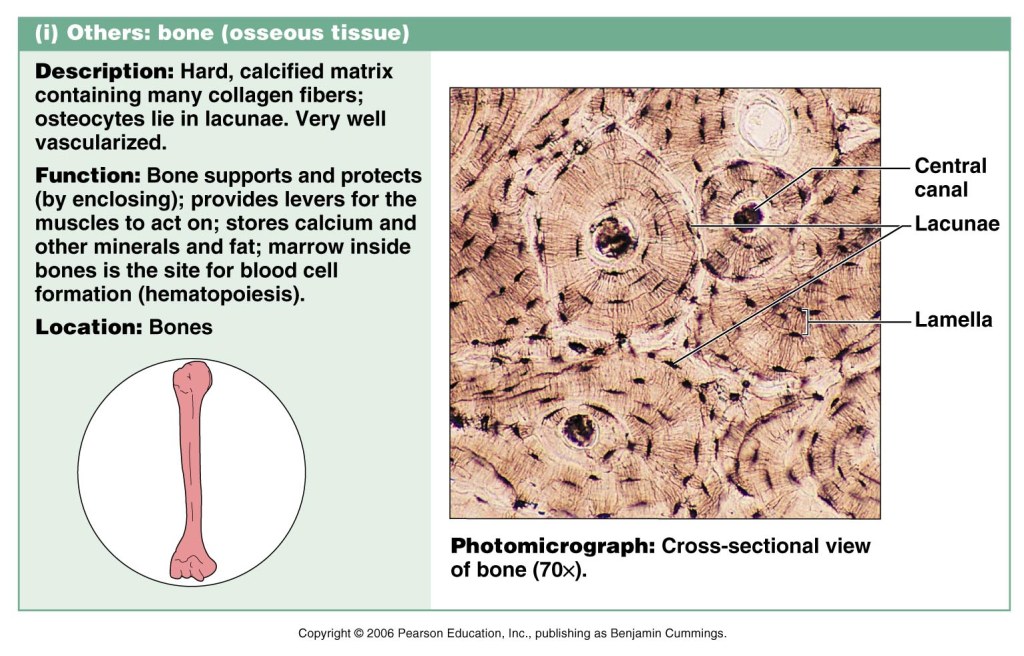 11.  Blood
function:  transportation
location:  blood vessels
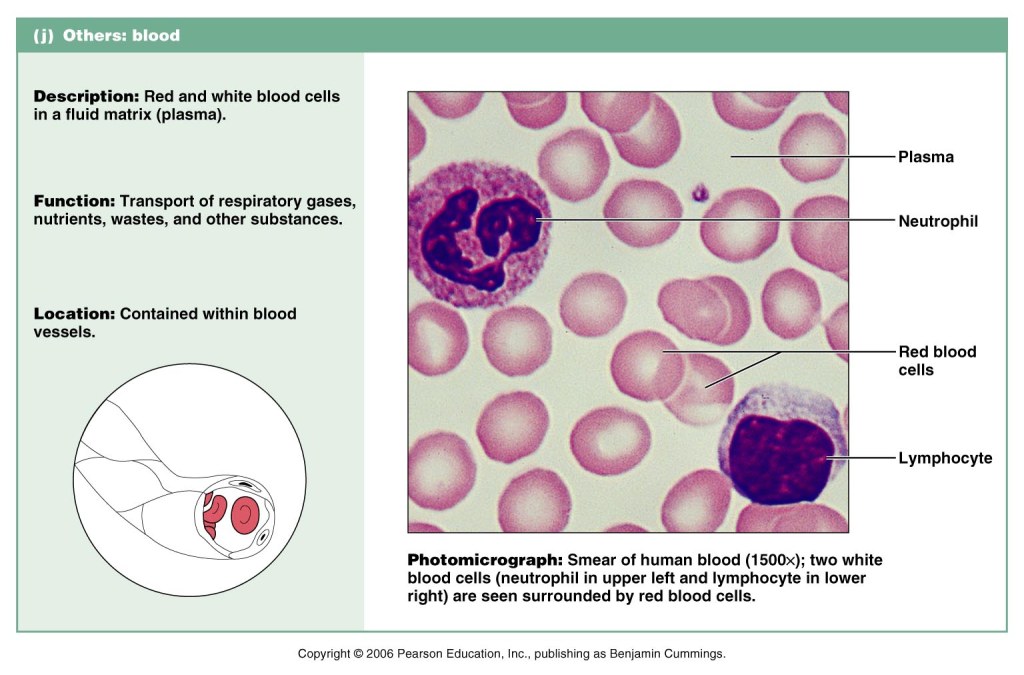 VI.  EPITHELIAL MEMBRANES
membranes that incorporate both types of tissues already discussed:
epithelial tissue & connective tissue
types:
1.  Cutaneous Membranes:  skin
2.  Mucous Membranes:  line body cavities
3.  Serous Membranes:  sac-like structures
	pericardium & pleura
Cutaneous & Mucous Membranes
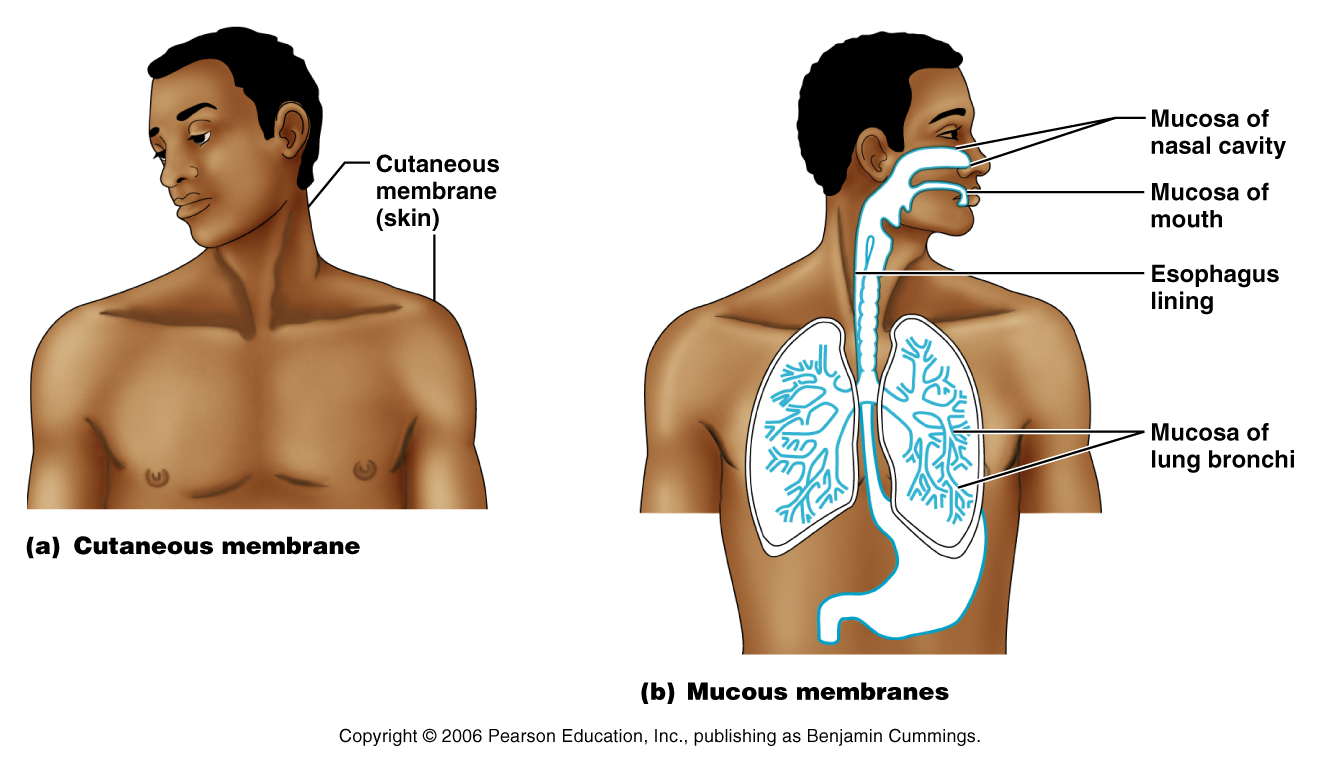 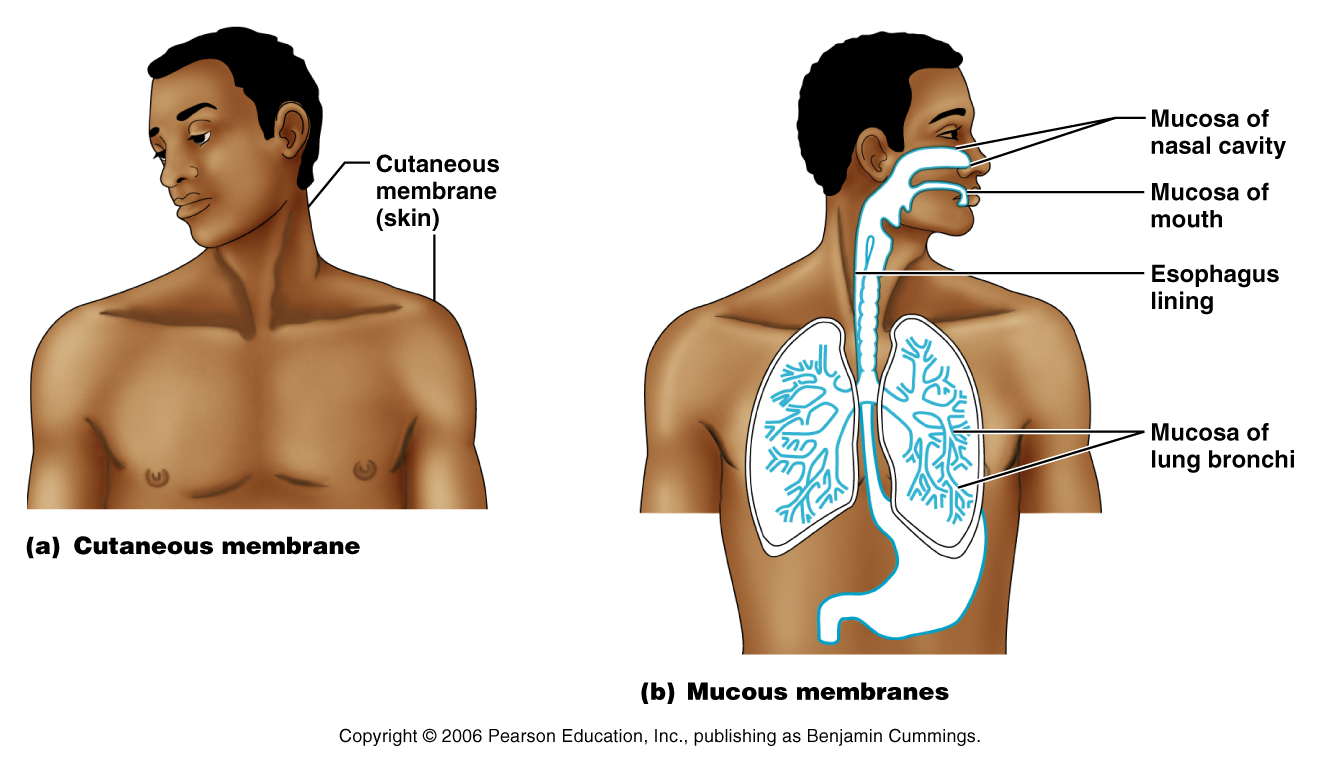 Figure 4.12a
Serous Membranes
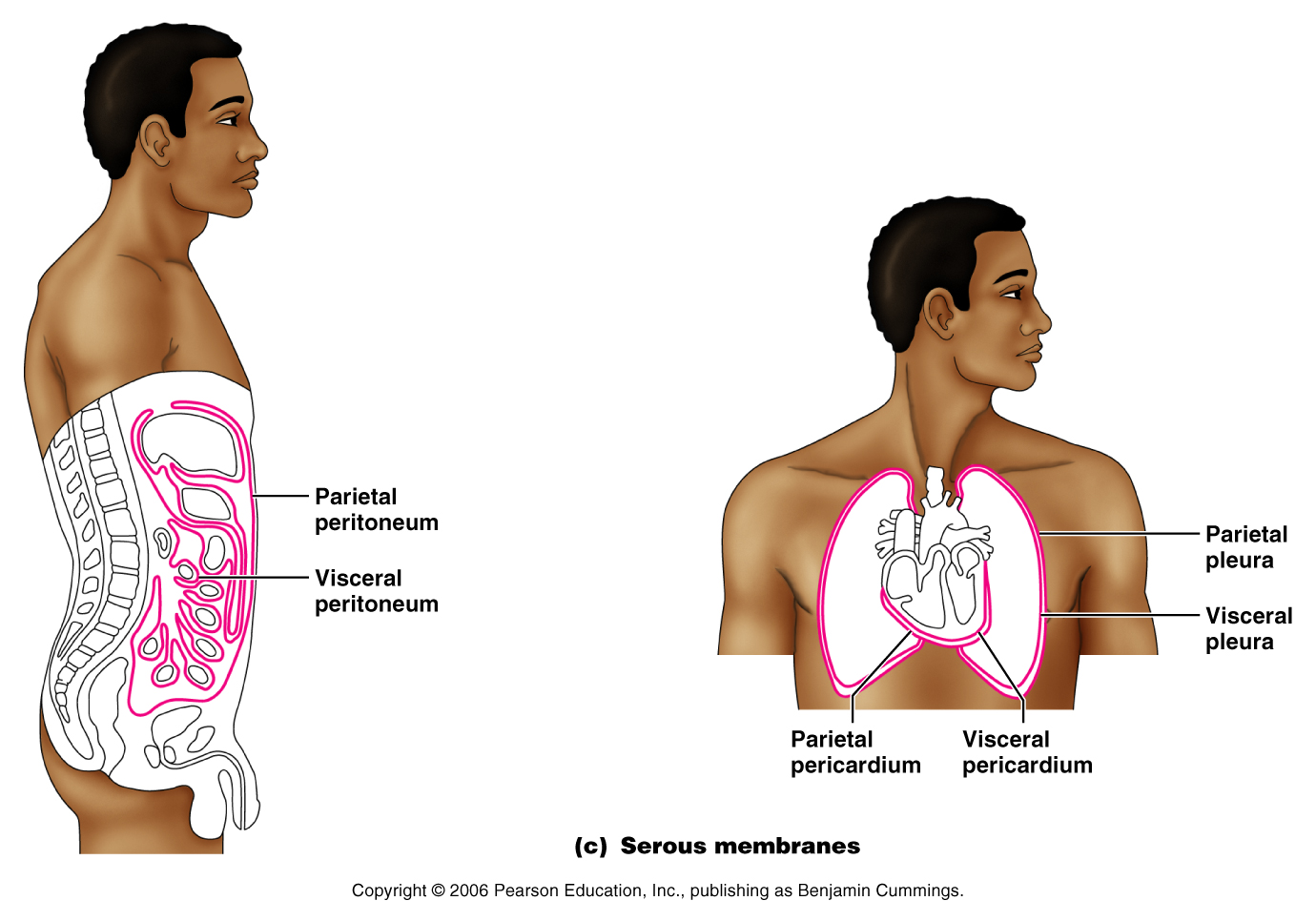 Figure 4.12c
DESCRIPTION OF SEROUS MEMBRANES
Visceral – the part of the membrane lying closest to the organs it surrounds (inner layer)
Parietal – the part of the membrane lying furthest from the organs it surrounds (outer layer)
“Balloon” Example
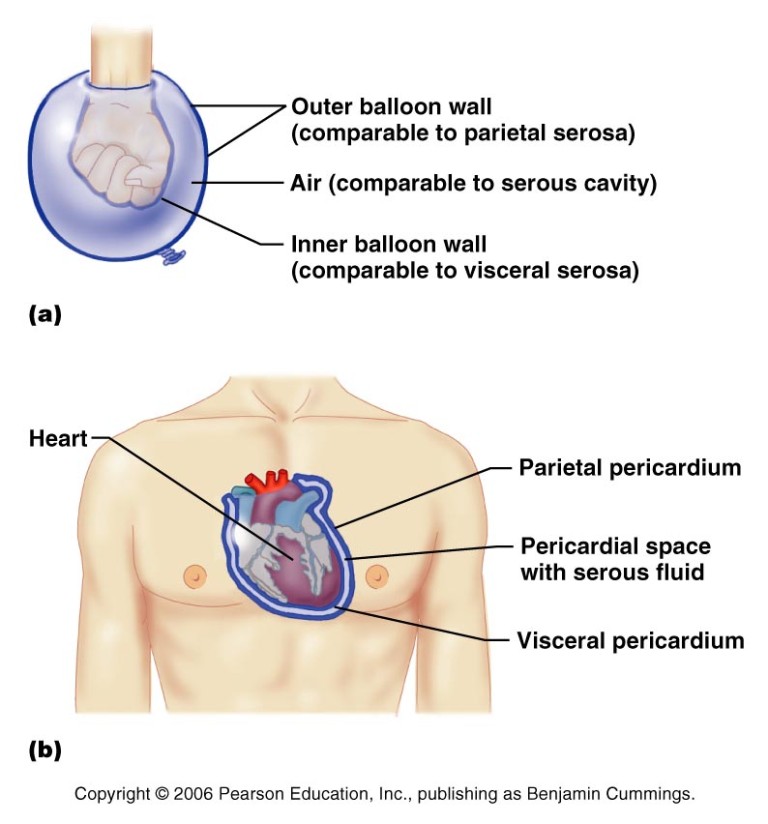 VII.  MUSCLE TISSUE
Function:  to provide movement through contractility
Types:  
Skeletal:  striated, attached to bones
Cardiac:  striated, only in heart
Smooth:  no striations, walls of internal organs, digestive tract, urinary, uterus, blood vessels
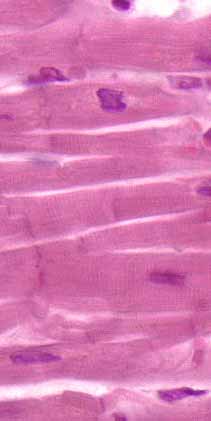 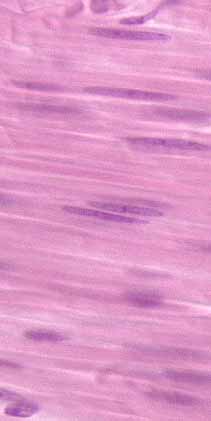 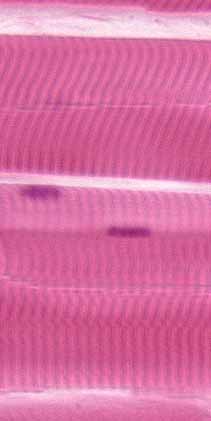 Smooth Muscle
Cardiac Muscle
Skeletal muscle
VIII.  NERVOUS TISSUE
Function:  regulates & controls body functions
2 cell types:
neurons:  conduct nerve impulses
supporting cells:  protect neurons & are nonconducting
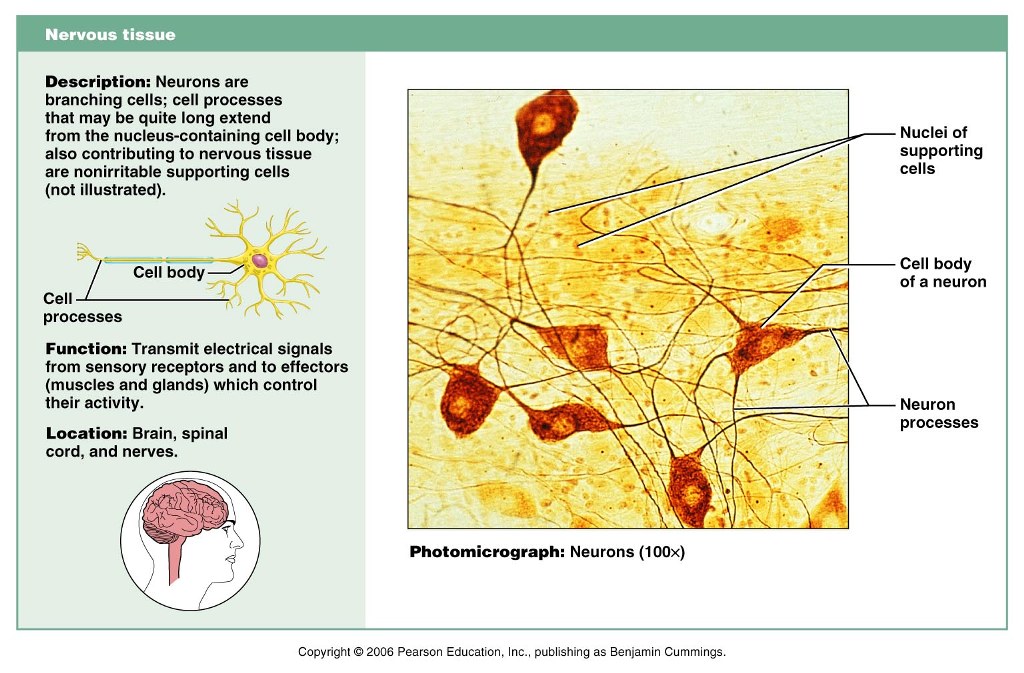